STRESS FREE  RECIPE Dealing with Burnout
Presented By :
          		Joyce  Fiodembo, RN and  Wellness Nurse
Introducing Your Presenter…
Joyce Fiodembo is a Wellness Nurse Speaker and Author. Joyce got her Nursing Degree from Cicely McDonnel School of Nursing in Nairobi, Kenya. She also holds a Bachelors Degree from the Pan Africa Christian University. She migrated to Ohio from Kenya in 2002. She is the Founder of the award-winning website; International Nurse Support. The site mentors nurses to thrive in their career.

Stress in the health field is now a huge problem that cannot be ignored. When Joyce started her nursing career, she too was excited with all the opportunities to work.  But soon the long 12 to 14 hour shifts began to affect her. She started feeling the stress and exhaustion and was quickly sliding down the slope to burnout.

Joyce made a few changes that allowed her to focus and be in-charge of herself, -but more importantly, she got peace of mind. Today, through articles and speaking, Joyce coaches many nurses and health professionals on Stress Management and Self-Care.
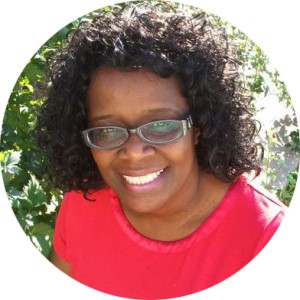 Presented by Partners in Medical Education, Inc. 2017
2
Webinar Goals
How to be Stress-Free in a Busy Environment. 

Learn to Recognize and Deal with Burnout.
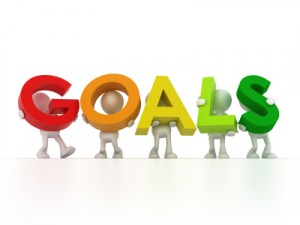 Presented by Partners in Medical Education, Inc. 2017
3
Work Stress & Home
Presented by Partners in Medical Education, Inc. 2017
4
Objectives
Learn how stress affects your body

Learn healthy ways of dealing with stress

Get tips on stress management techniques

Learn healthy lifestyle basics
Presented by Partners in Medical Education, Inc. 2017
5
Stress & Burnout
STRESS

	VS

BURNOUT
Presented by Partners in Medical Education, Inc. 2017
6
Breathe
Presented by Partners in Medical Education, Inc. 2017
7
Admit You Have A Problem
Poor delegation of work
Unaware of your job description
No appreciation
Pressure to meet deadlines
Working long hours
Unpredictable changes
Presented by Partners in Medical Education, Inc. 2017
8
Causes of Stress
No holidays
Job layoffs
Toxic environment
Financial difficulties & debts
Problems with your kids
Marital Problems
Presented by Partners in Medical Education, Inc. 2017
9
How Stress Affects Your Body
HEART
DIGESTIVE SYSTEM
PSYCHOLOGICALLY
IMMUNITY
ADDED WEIGHT
HEADACHES
FATIGUE
Presented by Partners in Medical Education, Inc. 2017
10
Frustration
Presented by Partners in Medical Education, Inc. 2017
11
Negotiate with your Employer
A~ Accept it & do nothing
B~ Change the Situation
C~ Walk Away

Don’t blame other people for your choice!
Presented by Partners in Medical Education, Inc. 2017
12
Negotiate
Write down the cause
Take time out
Recognize your limitations
Set Priorities & deal with your challenges

AVOID
Overworking
Hoping it will go away
Presented by Partners in Medical Education, Inc. 2017
13
You will ALWAYS Have Email!
Presented by Partners in Medical Education, Inc. 2017
14
Email TIPS
Not the first thing
Unsubscribe
Separate email
15 minutes at a time 
Use folders if possible

Only 3% need you to take action
They all cannot be “Priority #1”
Use auto–reply messages
Clear your inbox daily

Remember, email is other people’s agenda – Not Yours!
Presented by Partners in Medical Education, Inc. 2017
15
Troublemaker
Presented by Partners in Medical Education, Inc. 2017
16
Set Healthy Boundaries
Be clear where the boundaries lie
State your expectations
No! is a complete sentence
Setting boundaries relieves pressure at work
Presented by Partners in Medical Education, Inc. 2017
17
Exercises to Manage Stress
Presented by Partners in Medical Education, Inc. 2017
18
Practice Mindfulness
Presented by Partners in Medical Education, Inc. 2017
19
Work Stress & Home
Presented by Partners in Medical Education, Inc. 2017
20
Healthy Lifestyle Basics
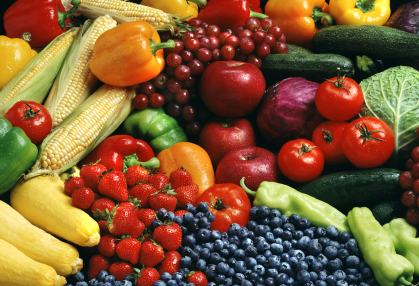 Sleep enough
Positive Friends
Eat healthy
Follow an exercise routine
Gratitude
Avoid news overload
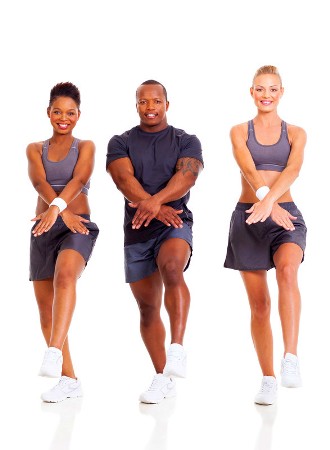 Presented by Partners in Medical Education, Inc. 2017
21
Healthy Lifestyle Basics
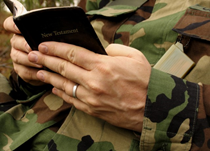 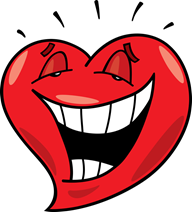 Smile and laugh
Do something meaningful
Practice meditation, relaxation & prayer
Change our attitudes and perceptions
Avoid feeling helpless
Increase your resources
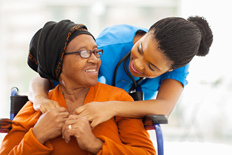 Presented by Partners in Medical Education, Inc. 2017
22
RESOURCES
www.ACGME.org – geared towards physicians; applicable to all
Hospital Employee Wellness programs
Stress Management Questionnaire
Handout on Stress Management Techniques
Mindfulness Ted Talk - https://www.ted.com/talks/andy_puddicombe_all_it_takes_is_10_mindful_minutes
Mindfulness for Beginners
   By Jon Kabat-Zinn
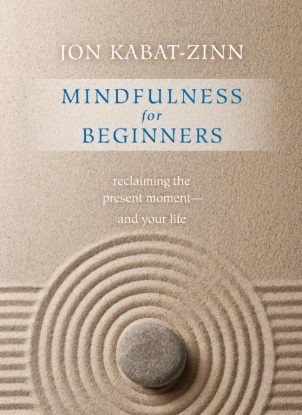 Presented by Partners in Medical Education, Inc. 2017
23
Questions & Answers
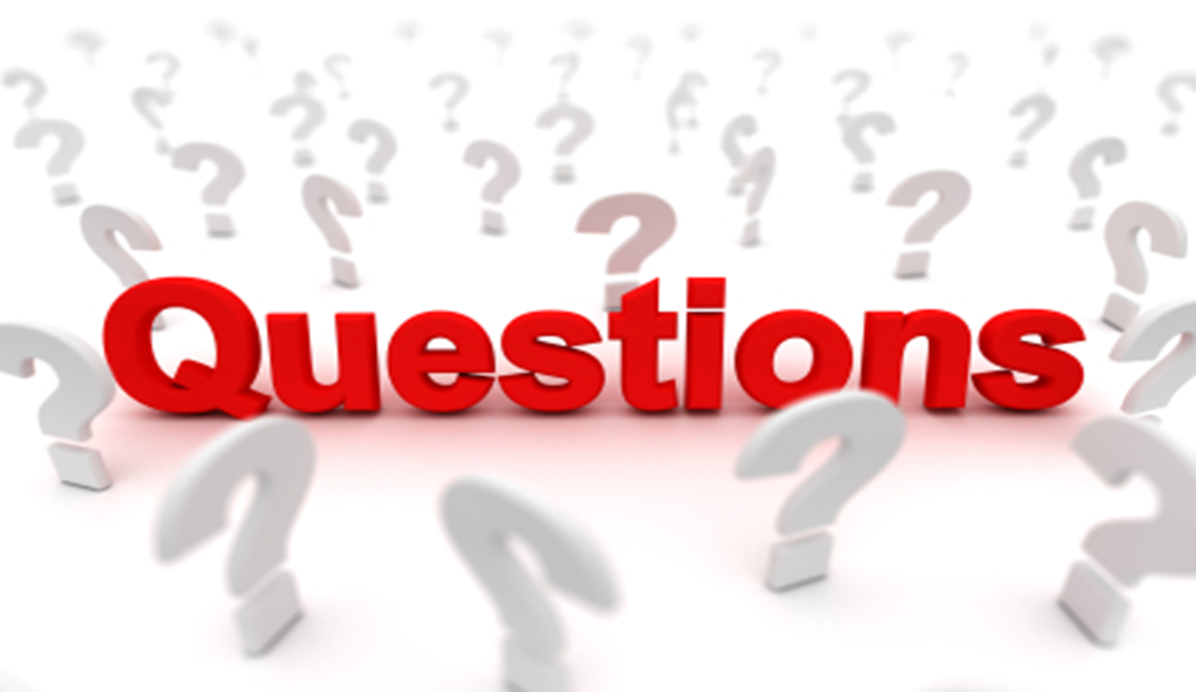 Presented by Partners in Medical Education, Inc. 2017
24
REVIEW
Admit the problem
How stress affects your body
Negotiate with your company
Dealing with email
Setting boundaries
Stress management techniques
Healthy lifestyle basics
Presented by Partners in Medical Education, Inc. 2017
25
Upcoming Live Webinars
The Forgotten SI: Single Sponsor Institutions
Tuesday, February 21, 2017
12:00pm – 1:00pm ESTMedical Knowledge ✔ Patient Care ✔ Now What?Thursday, March 2, 2017
      12:00pm – 1:00pm ESTAsk Partners – Spring Freebie
Thursday, March 23, 2017
12:00pm – 1:00pm ESTInstitutional Readiness in NASTuesday, March 2, 2017
12:00pm – 1:00pm EST
www.PartnersInMedEd.com


Partners® Snippets
On-Demand Webinars
Documentation and Coding to Teaching PhysiciansKeeping up with Institutional NAS Requirements

    New Program Accreditation. Let’s get Started 

GME Finance – The Basics(2016 Update)

Maximizing Resident Forums

What Every Coordinator Needs to Know about NAS 

CLER
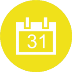 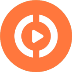 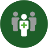 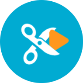 Contact us today to learn 
how our Educational Passports can save you time & money! 
724-864-7320
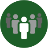 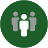 Presented by Partners in Medical Education, Inc. 2017
26
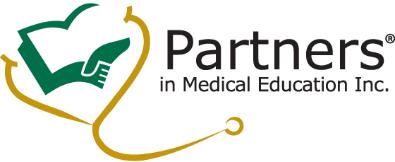 Partners in Medical Education, Inc. provides comprehensive consulting services to the GME community.  

www.PartnersInMedEd.com
724-864-7320  |  info@PartnersInMedEd.com Joyce Fiodembojoyce@internationalnursesupport.com
Presented by Partners in Medical Education, Inc. 2017
27